Secretaria de Estado de Saúde
Secretaria Adjunta de Vigilância e Atenção à Saúde
Superintendência de Atenção à Saúde- SAS
Coordenadoria de Organização de Redes de Atenção à Saúde- CORAS
ORGANIZANDO AMBIENTES SAUDÁVEIS: REDE DE ATENÇÃO (RAS)
Enfa Mestra Daniely Beatrice
ORGANIZANDO AMBIENTES
PRI

PAR

PLANIFICA SUS
 
SAÚDE DIGITAL

COFINANC. ESTADUAL
ÁREAS TECNICAS da  SAS/SES

ERS

COSEMS
SAUDÁVEIS
REDES PRIORITÁRIAS: Alyne, RAPS, RAU
Redes foram criadas para:
superar a fragmentação do cuidado
Coordenação nos diferentes níveis de atendimento
Sistemas organizados em rede:
tem serviços conectados
garantem a continuidade do cuidado
Permitem o acesso a mais procedimentos
RAS
Importância da integração 
dos pontos de cuidado junto a APS
Porta de entrada é na APS, porém todos devem acolher.

USUÁRIO É DE TODOS!
Coordenadoria de Organização de Redes de Atenção à Saúde
CORAS/SAS/GBSAVS/SES-MT
Organizando a Rede de Atenção - estratégias utilizadas para RAPS-MT
O cuidado psicossocial é um tipo de atenção que considera as necessidades sociais, emocionais e de saúde mental de uma pessoa.
Rede de Atenção Psicossocial de  Mato Grosso
CAPS
SUAS

PROGRAMAS E BENEFICIOS SOCIAIS
ATENÇÃO PRIMÁRIA
87,22% de cobertura da APS: 
            - 33 Núcleo de Apoio à Saúde da Família;
            - 41 e-MULTI;
            - 60 Polos/53 municípios  do Programa Academia da Saúde
ATENÇÃO HOSPITALAR
ATENÇÃO ESPECIALIZADA
202 leitos em 2 hospitais psiquiátricos
18 leitos psiquiátricos (CNES)
06 SRT (não habilitadas)
51 CAPS
16 ambulatórios especializados*
Fundamental a integração dos pontos de cuidado junto a APS
REDE DE URGÊNCIA E EMERGÊNCIA
22 municípios possuem SAMU
17 municípios possuem UPA
* Não foram computados ambulatório presentes nos Hospitais
Centro de Atenção Psicossocial
IMPLANTADOS
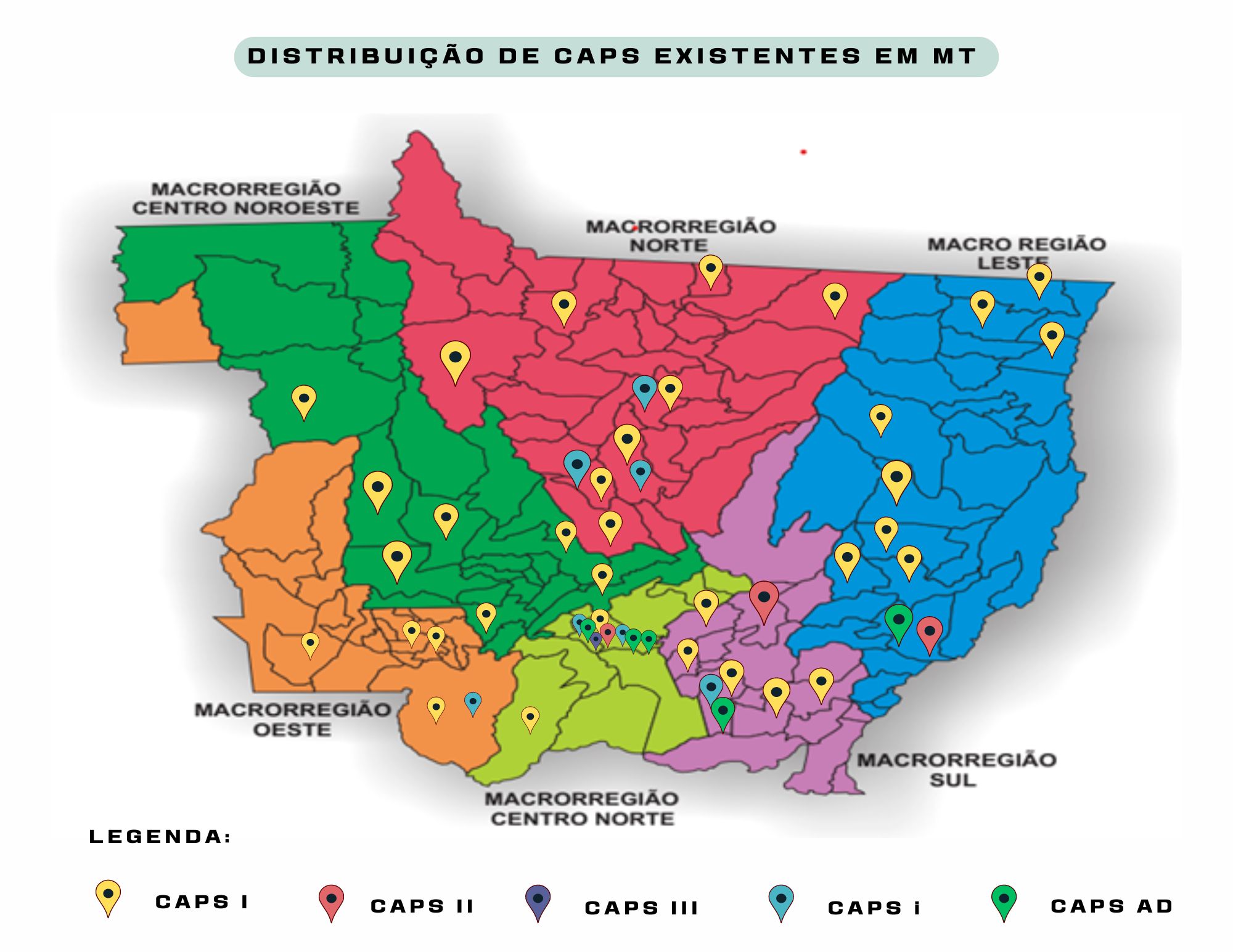 51 CAPS
CAPS I (35)
         
CAPS II (3)

CAPS III (1)

CAPS i (7)

CAPS ad (5)
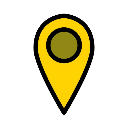 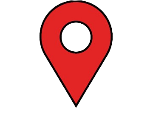 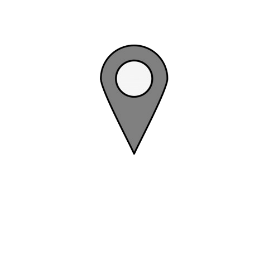 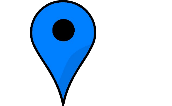 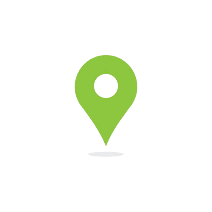 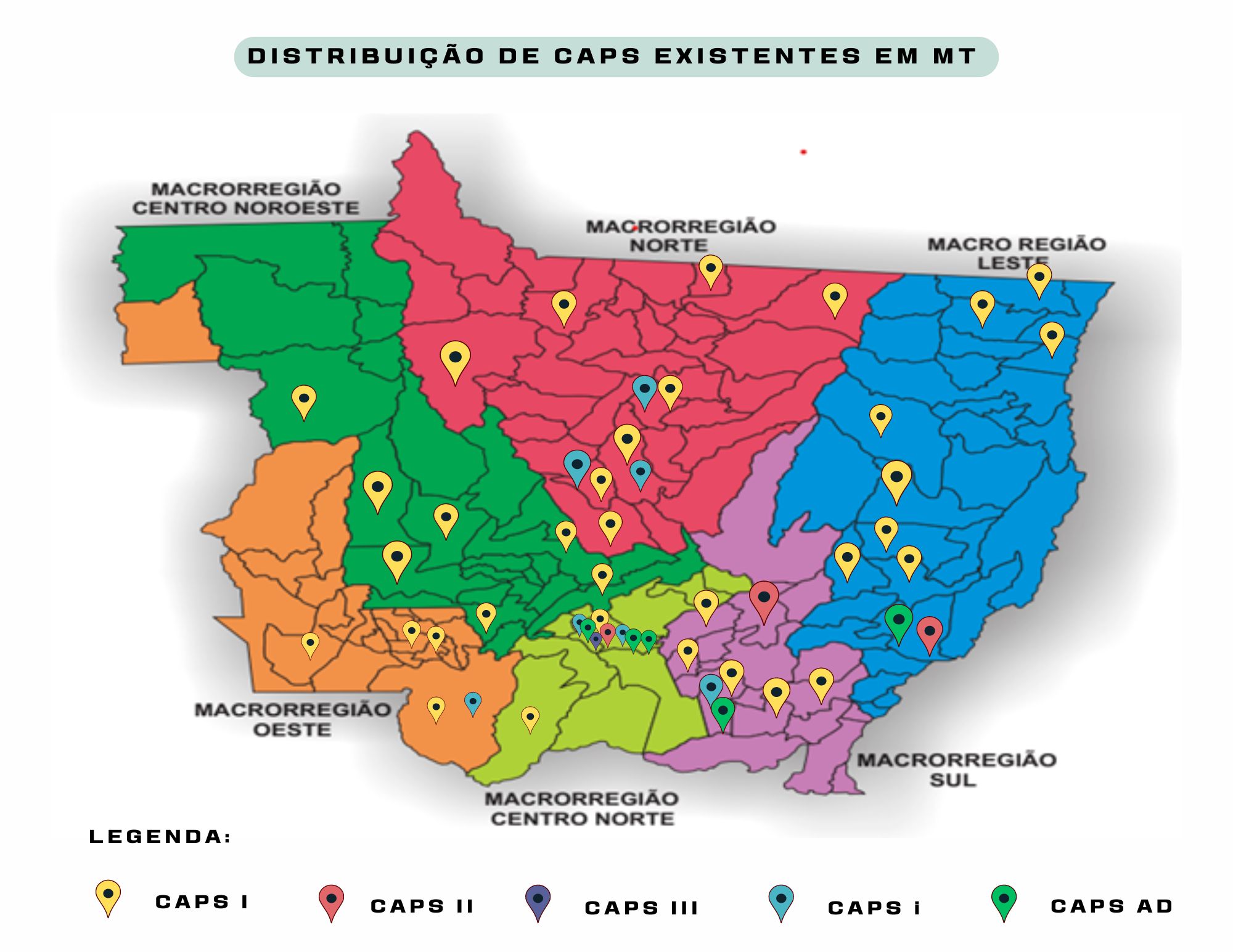 POSSIBILIDADES 
DE IMPLANTAÇÃO
Manual informativo da RAPS/MT
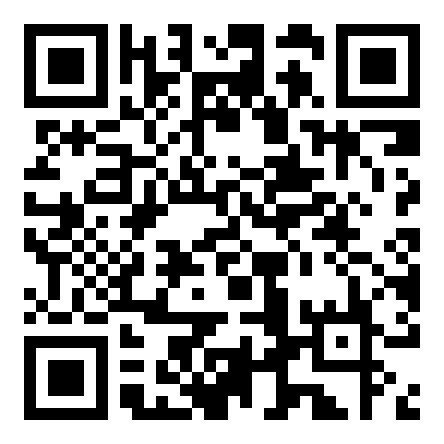 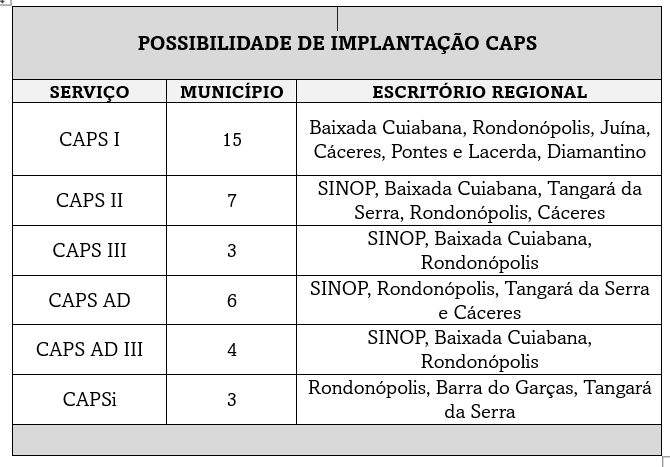 Manual informativo da RAPS/MT
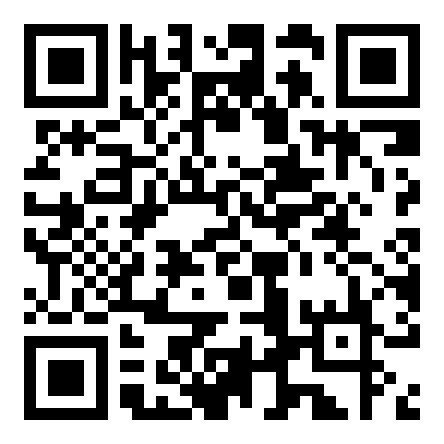 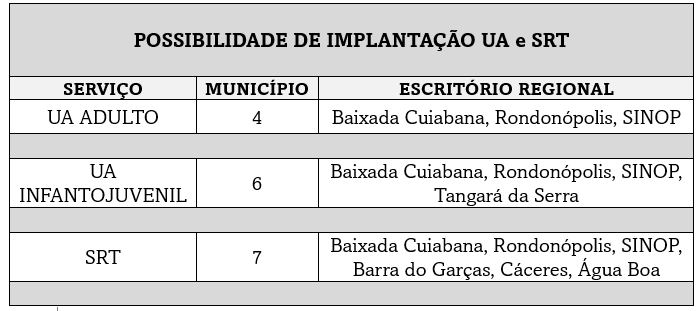 Manual informativo da RAPS/MT
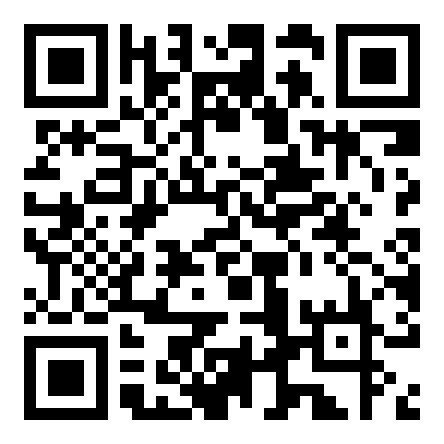 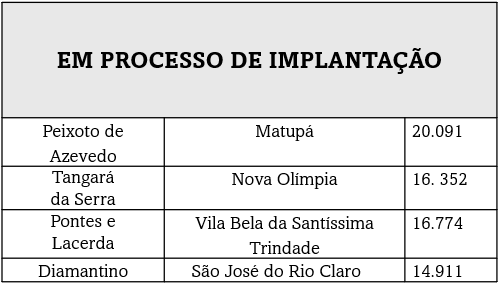 Manual informativo da RAPS/MT
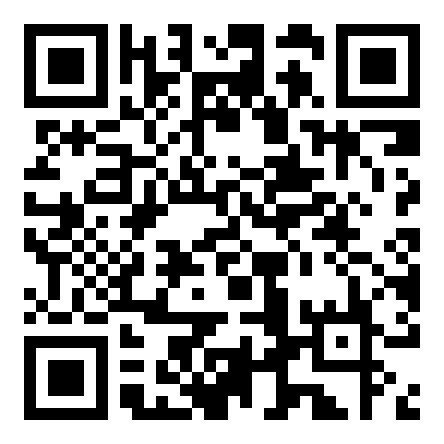 Organizando a RAPS- MT
2. QUALIFICAÇÃO
1. ACESSO
e-Book Portaria 0252/GBSES/2024
ESTRUTURA PROCESSOS PROFISSIONAIS  GESTORES
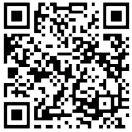 CONECTA CAPSi;  SUS, CAMERA e Ação; NÓS NA REDE, LINHA DE CUIDADO
3. INTEGRAÇÃO
Manual informativo da RAPS/MT
COMUNICAÇÃO: e-BOOK; prontuário, sistemas
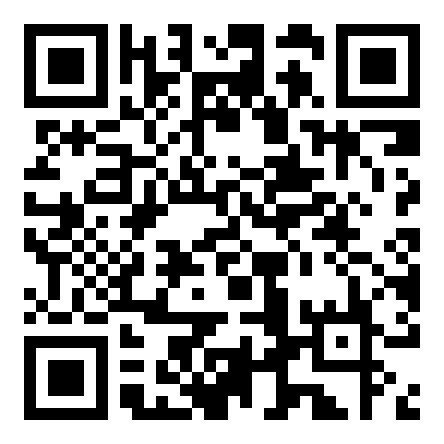 4. MONITORAMENTO
COFINANCIAMENTO ESTADUAL, NOVO PAC
(re)CONSTRUINDO A INTERSETORIALIDADE
Defensoria Pública
UFMT/Enfermagem
COSEMS
SECOM
SEDUC
ALMT
TJ/GMF
Ministério Público
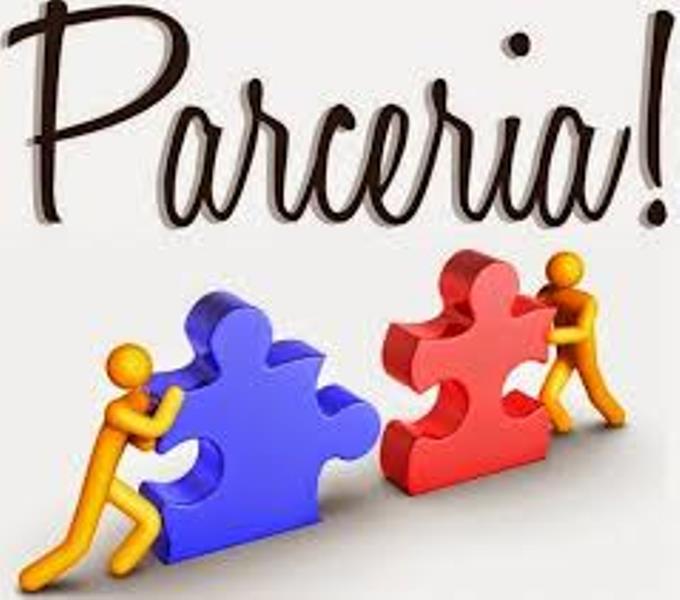 DISEI/MT e GO
AMMP MT
Secretaria de Esporte, Lazer e Cultura
Auditoria do Ministério da Saúde
Coordenadoria de Organização de Redes de Atenção à Saúde
CORAS/SAS/GBSAVS/SES-MT
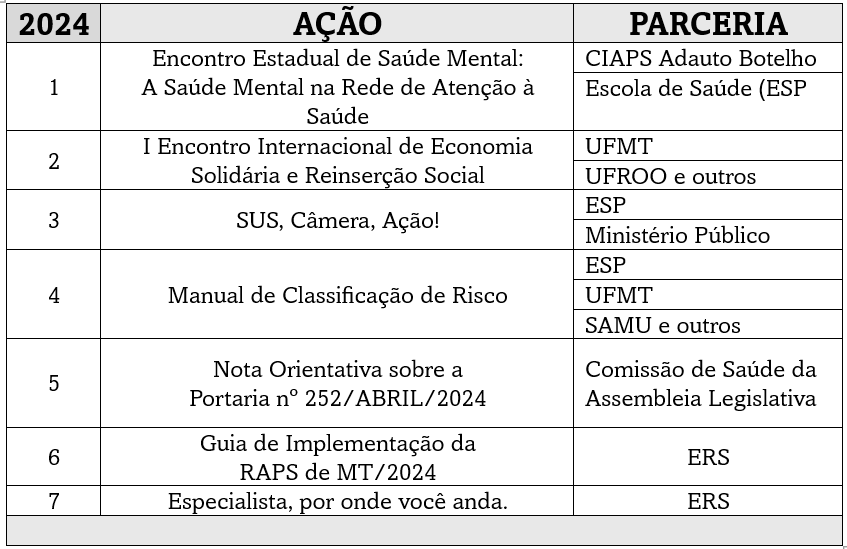 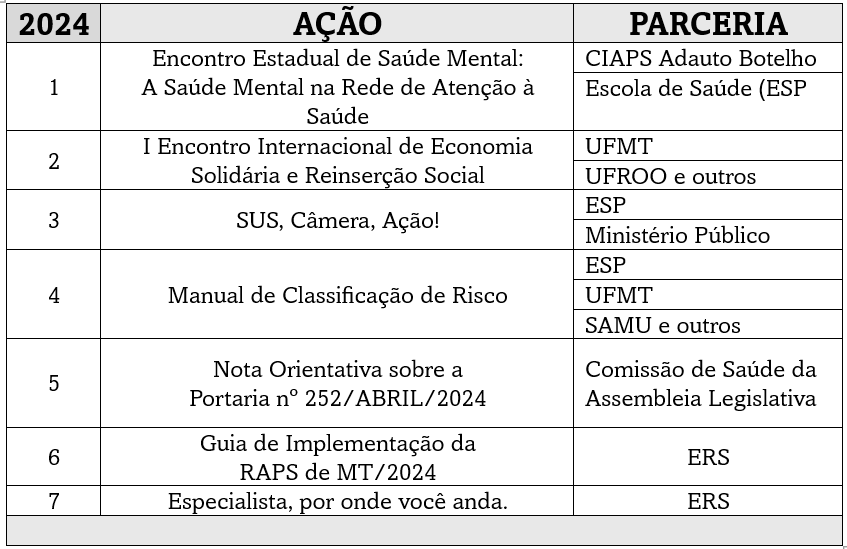 Secretaria de Estado de Saúde
Secretaria Adjunta de Vigilância e Atenção à Saúde
Superintendência de Atenção à Saúde- SAS
Coordenadoria de Organização de Redes de Atenção à Saúde- CORAS
ORGANIZANDO AS REDES          ORGANIZAMOS A RAS



CUIDADO INTEGRAL
Enfa Mestra Daniely Beatrice